PUNTI DI FORZA (+)
Quali risorse e competenze puoi portare in questo campo? Cosa trovi attraente?
•
•
•
PUNTI DEBOLI (–)
Elenca eventuali deficit di competenza hai in questo campo. 
•
•
•
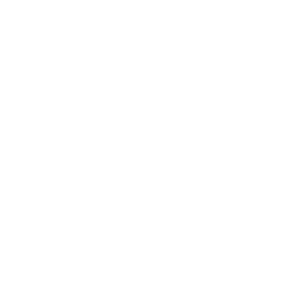 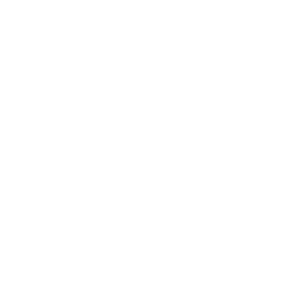 OPPORTUNITA' (+)
Valutare il clima del mercato.  Elenca tutti i fattori esterni a beneficio di questo percorso di carriera.
•
•
•
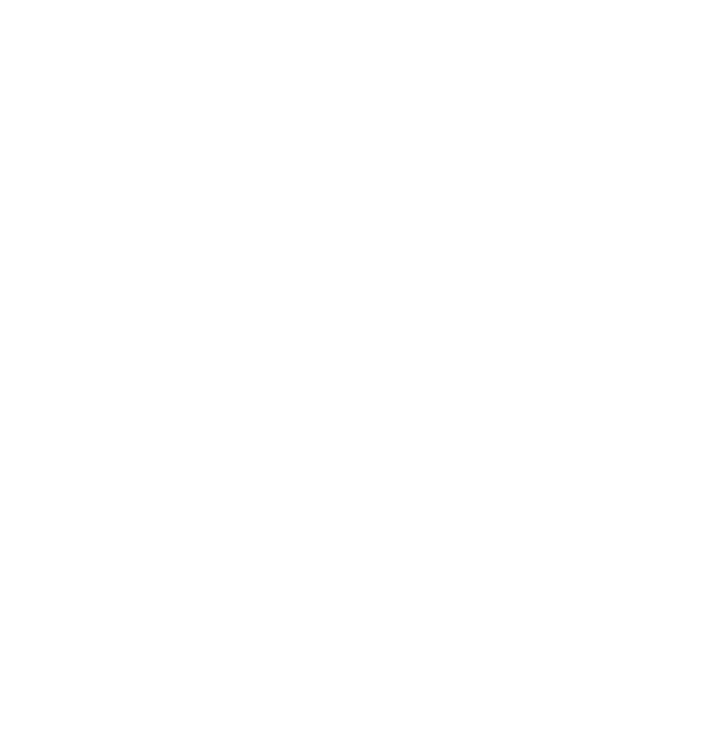 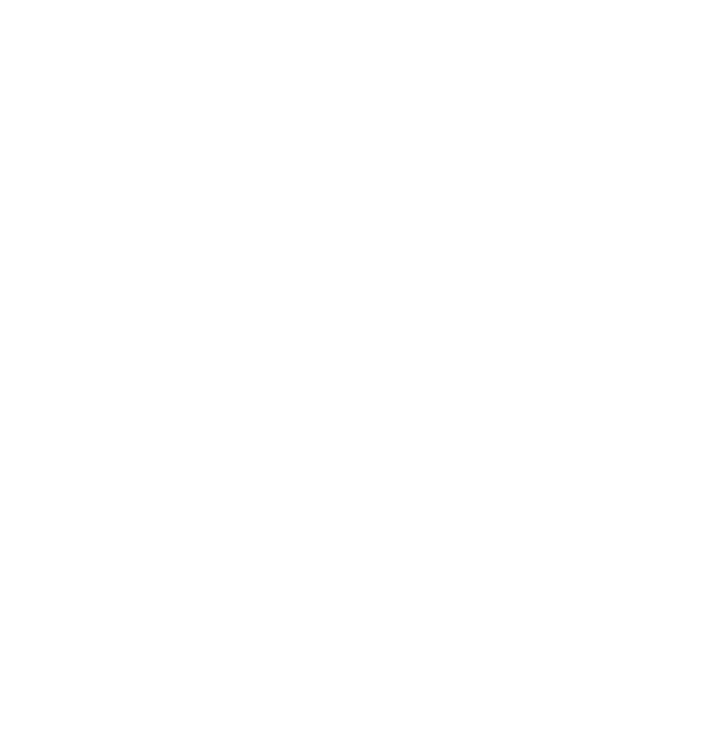 Elencare eventuali pericoli dell'ingresso in questo campo.
•
•
•
MINACCE (–)
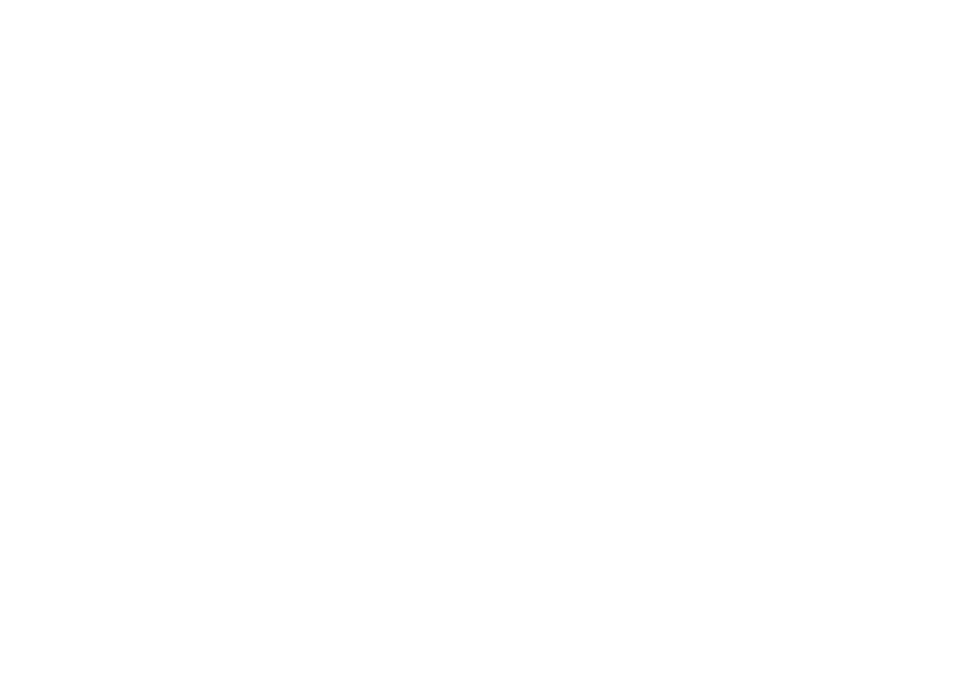 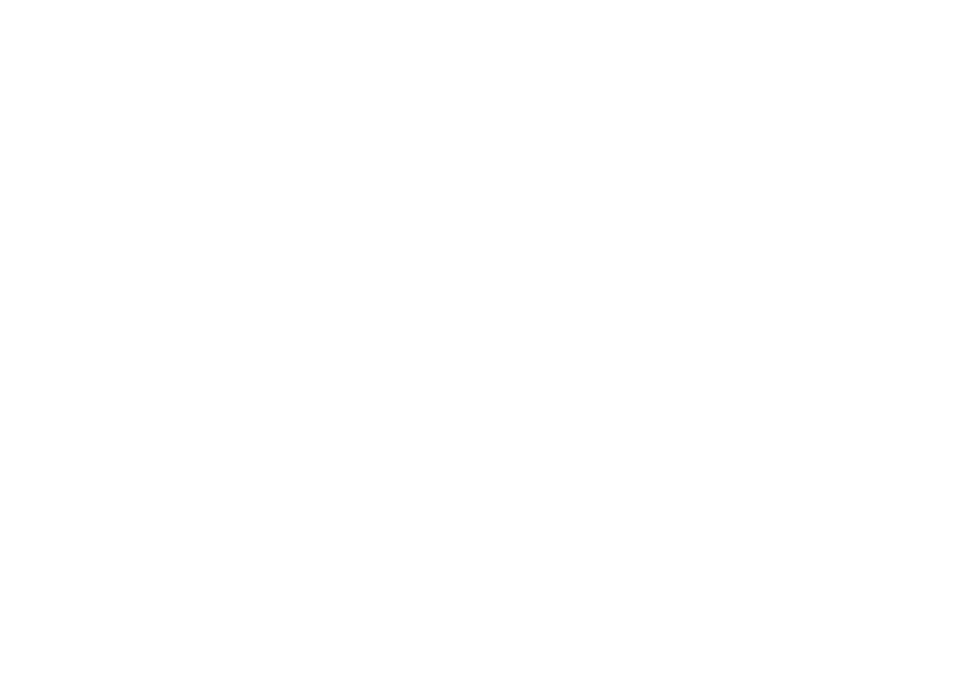 ANALISI SWOT DEL CAMBIAMENTO DI CARRIERA